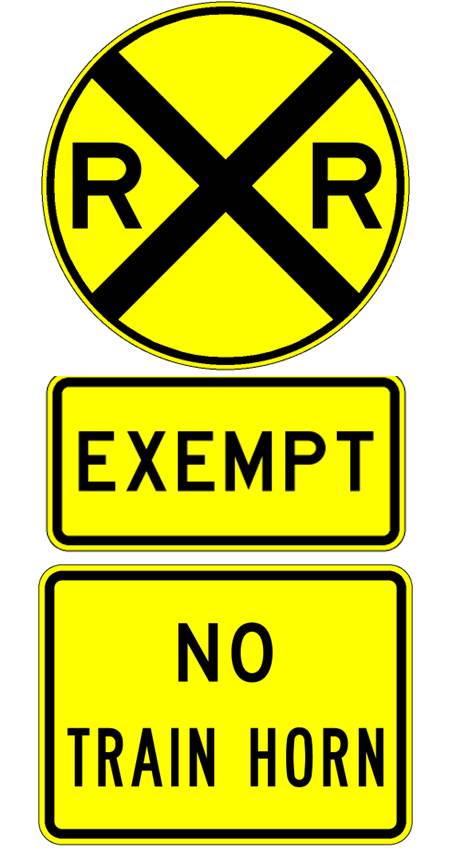 Glendale Quiet Zone
Village Update
11.07.16
Preliminary ConceptsQuiet Zone Improvements
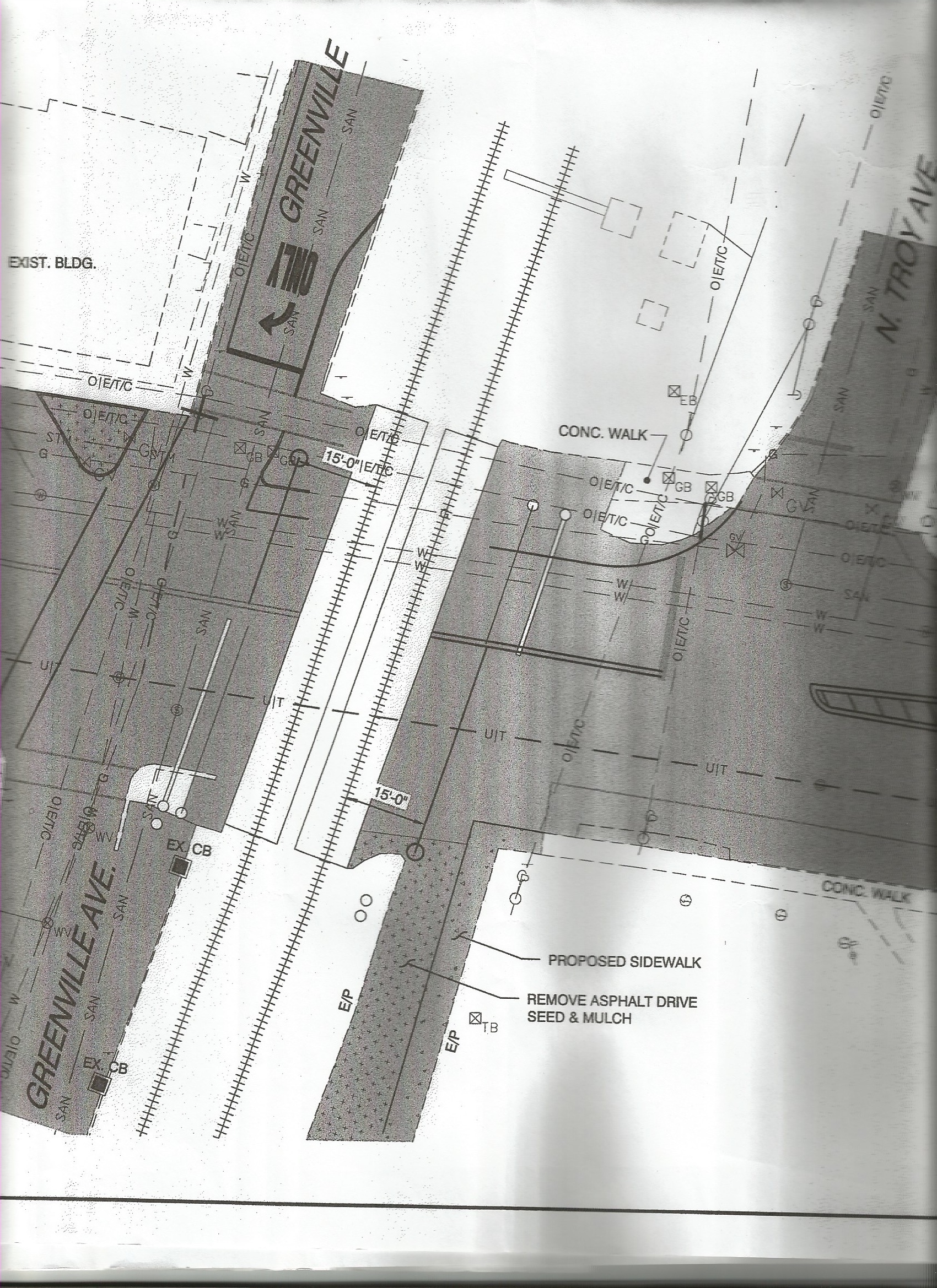 N. Greenville
Proposed
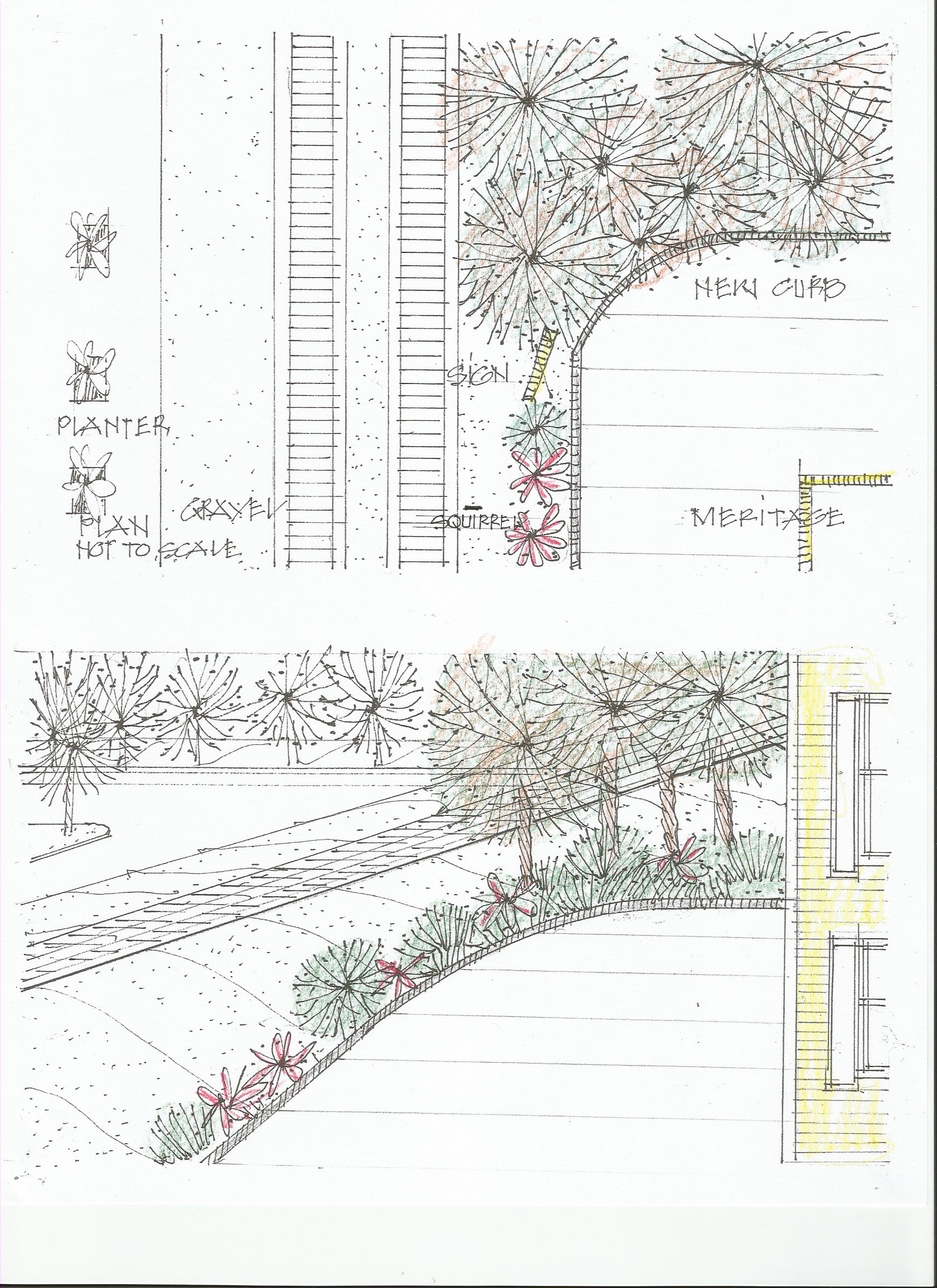 Current
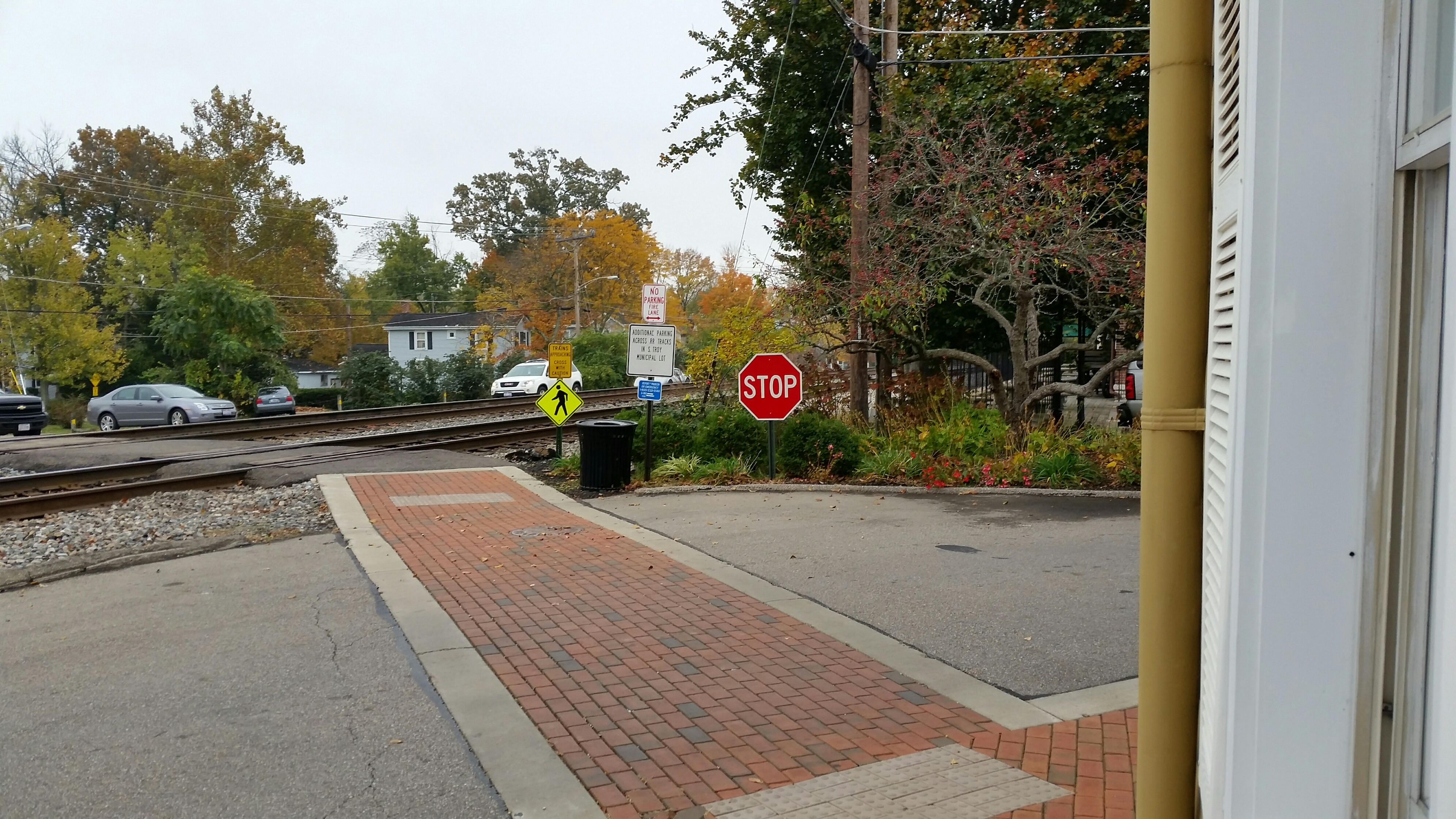 Pedestrian 
Crossing
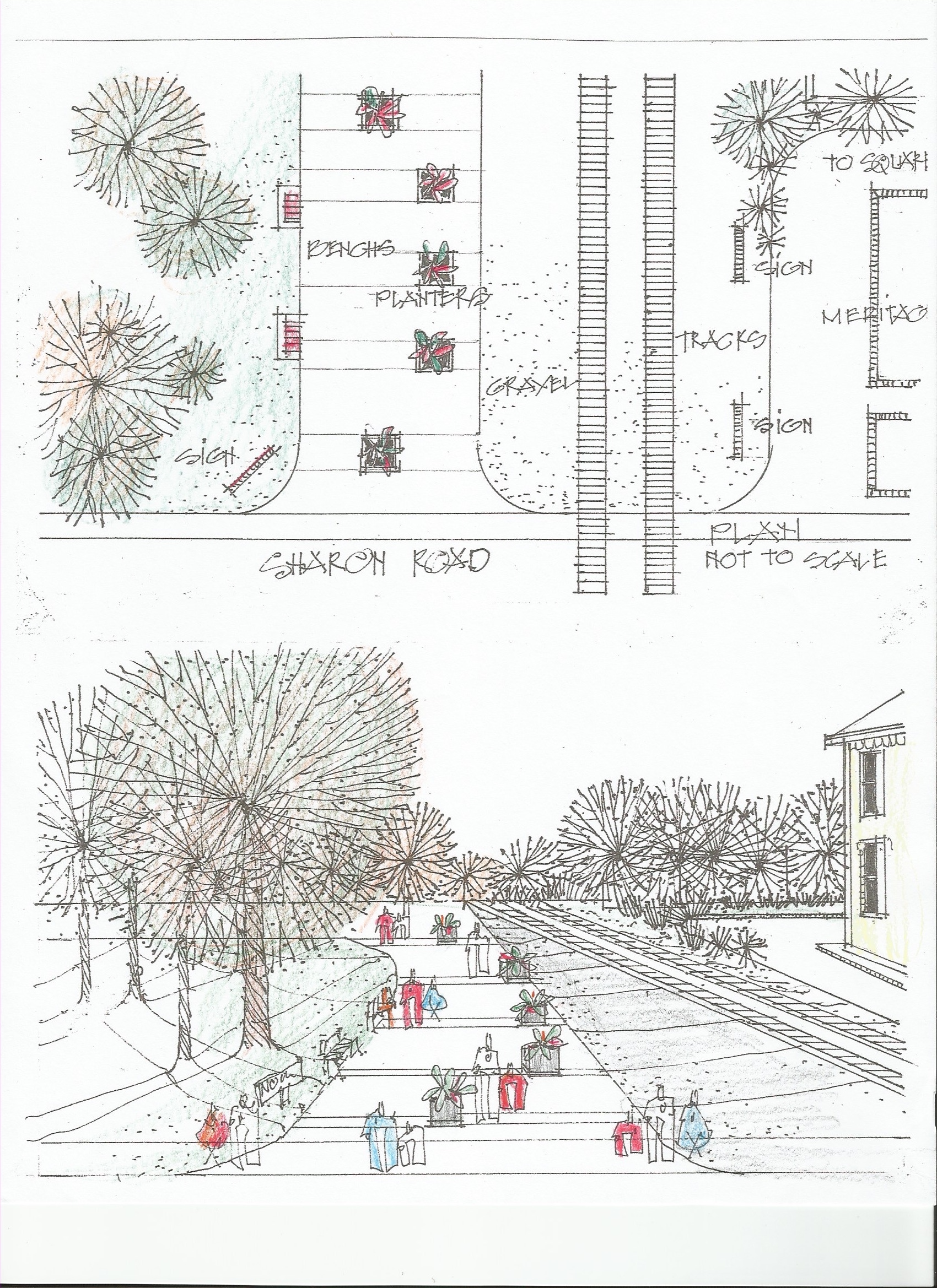 Proposed
Pedestrian 
Crossing
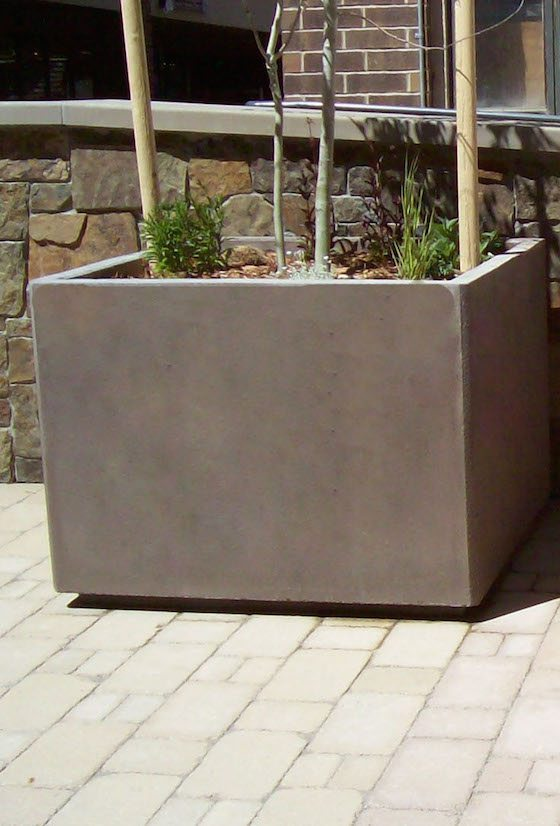 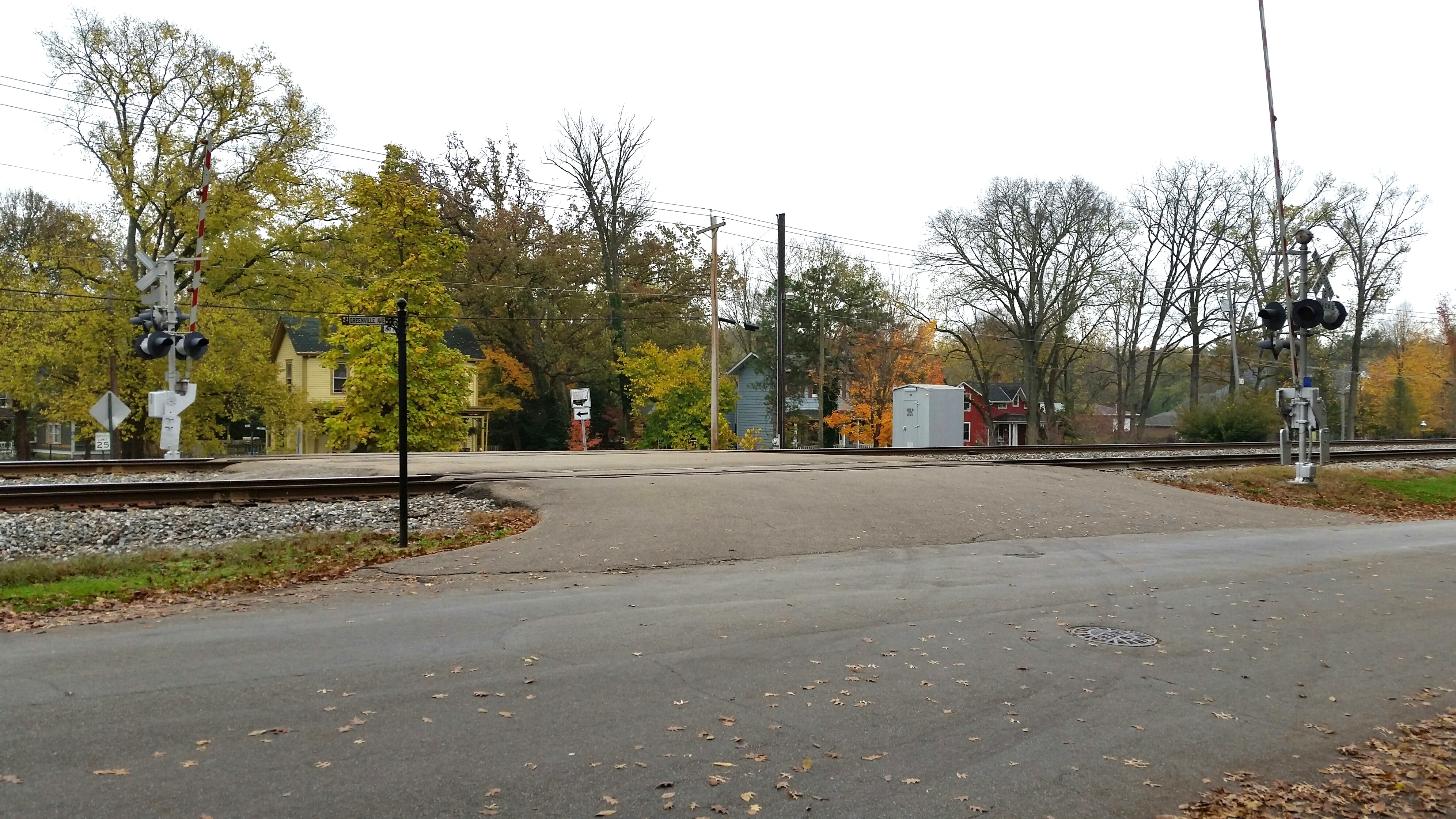 Current
Albion 
Crossing
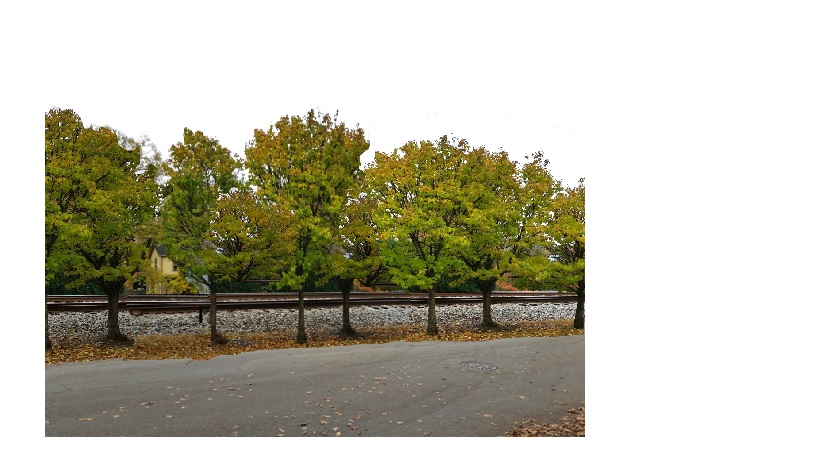 Proposed
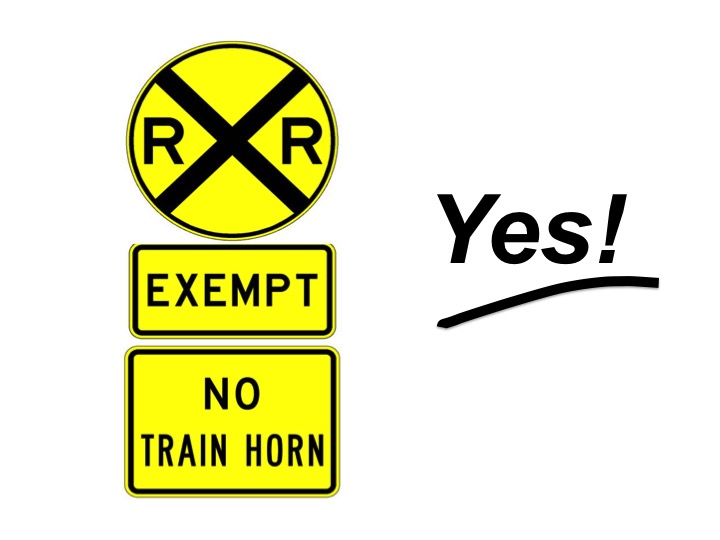